Vysoká škola báňská - Technická univerzita Ostrava   Hornicko-geologická fakulta	
 Institut geoinformatiky
Vývoj dopravní obslužnosti v ČR ve vybraném období
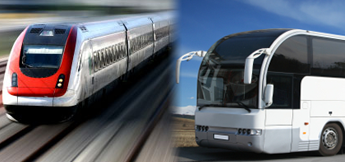 Autor:             			  	    	        Bc. Jan Trčka
Vedoucí diplomové práce:     		 	       	        doc. Dr. Ing. Jiří Horák
úvod
Doprava svým působením umožňuje překonání bariéry prostoru.
Doprava stále platí za jeden z velmi významných lokalizačních faktorů v regionálním rozvoji.
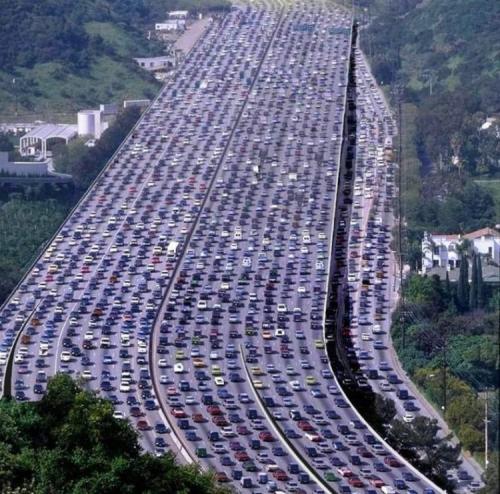 cíl práce
Cílem práce je posoudit :	a) změny možností dojíždění do zaměstnání 
			b) dopady omezování spojů (regionální dopady)
			c) rušení nočních spojů
úkoly práce
Výběr vhodných jízdních řádů, příprava na automatizované zpracování, volba časových intervalů a jiných podmínek.

Zpracování pomocí specializované aplikace, vytvoření rozsáhlých databází.

Analýza možnosti dojíždění do obcí v jednotlivých časových řezech.

Vyhodnocení časového vývoje, interpretace výsledků.

Zpracování resumé ve světovém jazyce.
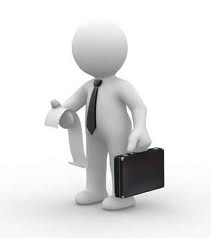 data
datové soubory jízdních řádů platné v období 2007 až 2011:
Autobusy  ČR- v rozsahu všech provozovatelů veř. linkové osobní 		              dopravy v ČR (2007-2011)
Vlaky ČR- v rozsahu úředního vydání jízdního řádu ČD (2007-2011)
Autobusy SR- v rozsahu provozovatelů veřejné linkové dopravy v SR 	           (2007-2008)
Vlaky Evropa- vybrané vlakové spoje evropských provozovatelů 	    	             železniční dopravy (2007-2008)
MHD vybraných měst ČR (2007-2011)
 
číselníky obcí pro období 2007-2011 dostupné na stránkách ČSÚ
registr sčítacích obvodů, poskytovatelem je ČSÚ, který data spravuje
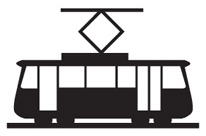 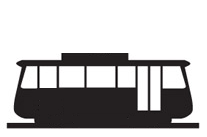 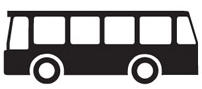 parametry vyhledávání
Základní parametry spojení pro sledování dojížďky:

sledovaný den úterý
období 5 let
pro celou ČR 
doba cestování 60 minut
počet přestupů 5
kombinace dopravních prostředků vlak, autobus
vyhledávaní spojení mezi obcemi na základě euklidovské vzdálenosti do 100km
na úrovní obcí
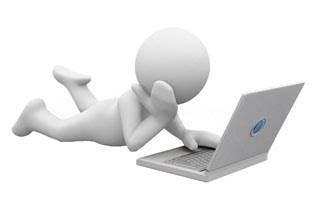 termíny vyhledávání
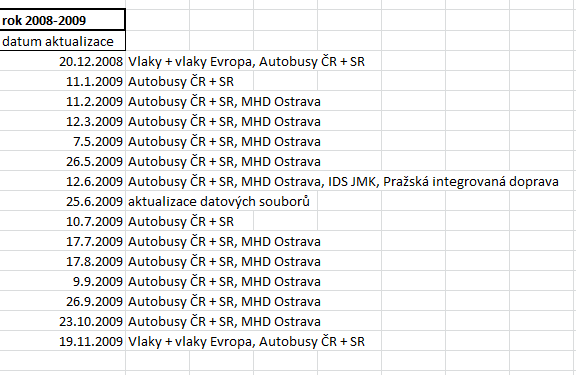 příklad
počet aktualizací
obsah aktualizace
tvorba časové řady
úterý
komplet
všechny datové soubory
příprava databáze
Před procesem vyhledávání spojení je potřeba připravit vstupní tabulky pro program TRAM: 

tabulka obcí České republiky v rozsahu 5 let
aktualizace seznamu obcí ÚIR – ZSJ
přiřazení názvu stanice dle IDOS (název obce)

tabulka kombinace obcí se vzdálenostmi mezi obcemi
vytvoření kombinací obcí na základě euklidovské vzdálenosti do 100km
OD - DO
časové intervaly
analýza časů dříve vypracovaných studií
stanovení časů pro vyhledávání dopravních spojení:
8 (8,5) hodinová směna
OdjezdT (odjezd tam) - nejpozdější čas odjezdu ze zastávky
PrijezdT (příjezd tam) - čas příjezdu do cílové stanice
TRAM
hlavní činností je vyhledávat všechna dopravní spojení mezi nástupními a cílovými body
nástupními body mohou být obce, části obcí, nebo zastávky, které aplikace čte z databáze
výsledkem je opět databáze, ve které máme všechna vyhovující spojení a můžeme 
       ji použít pro další analýzu

Tvorba databáze se skládá ze dvou fází:
fáze vyhledávaní - masivní vyhledávaní dopravních spojení veřejné hromadné dopravy na základě parametrů vyhledávaní 
fáze analýzy  (agregace dat) - analýza zjištěných dat a přehled o dopravní 
       obslužnosti vybraných územních celků
proces vyhledávaní
Import jízdních řádů (vlaky a autobusy) včetně DLL knihovny.
Výběr předpřipravené databáze pro konkrétní rok (seznam obcí, seznam kombinací obcí se vzdálenostmi mezi obcemi).
Automatizovaná kontrola stanic zda názvy odpovídají skutečným zastávkám v IDOS. 
Nastavení parametrů vyhledávaní (den, časový interval).
Automatizované vyhledávání probíhalo v pěti etapách.
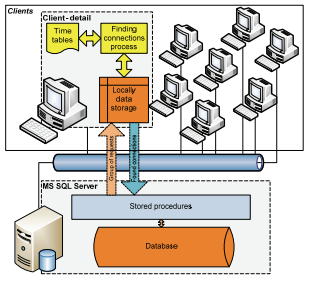 proces vyhledávaní
Výstup TRAM
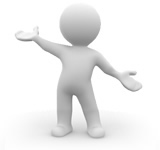 zpracování
hodnocení
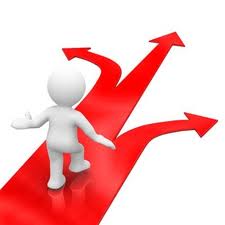 výsledky - kraje
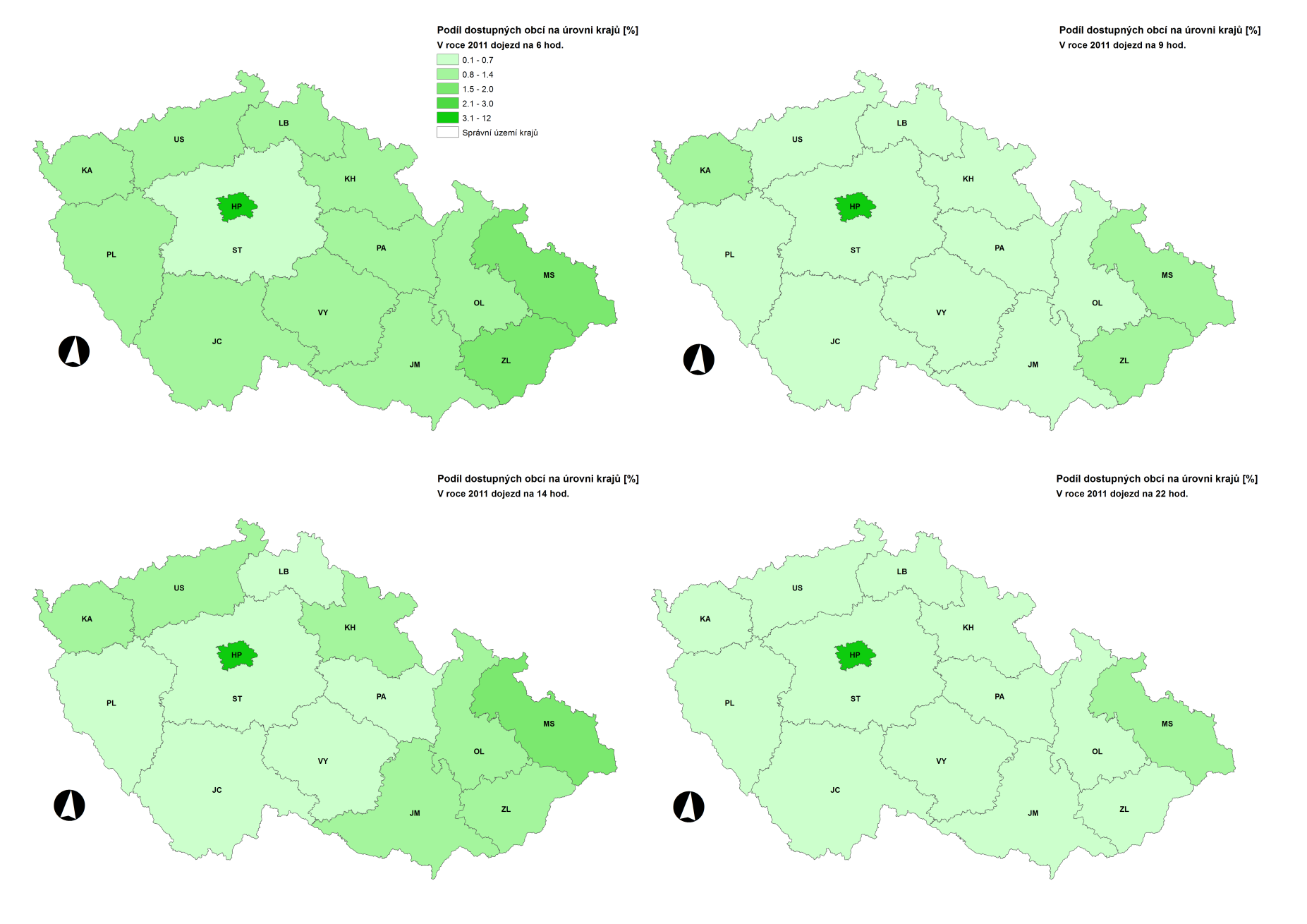 výsledky - kraje
výsledky - kraje
výsledky - kraje
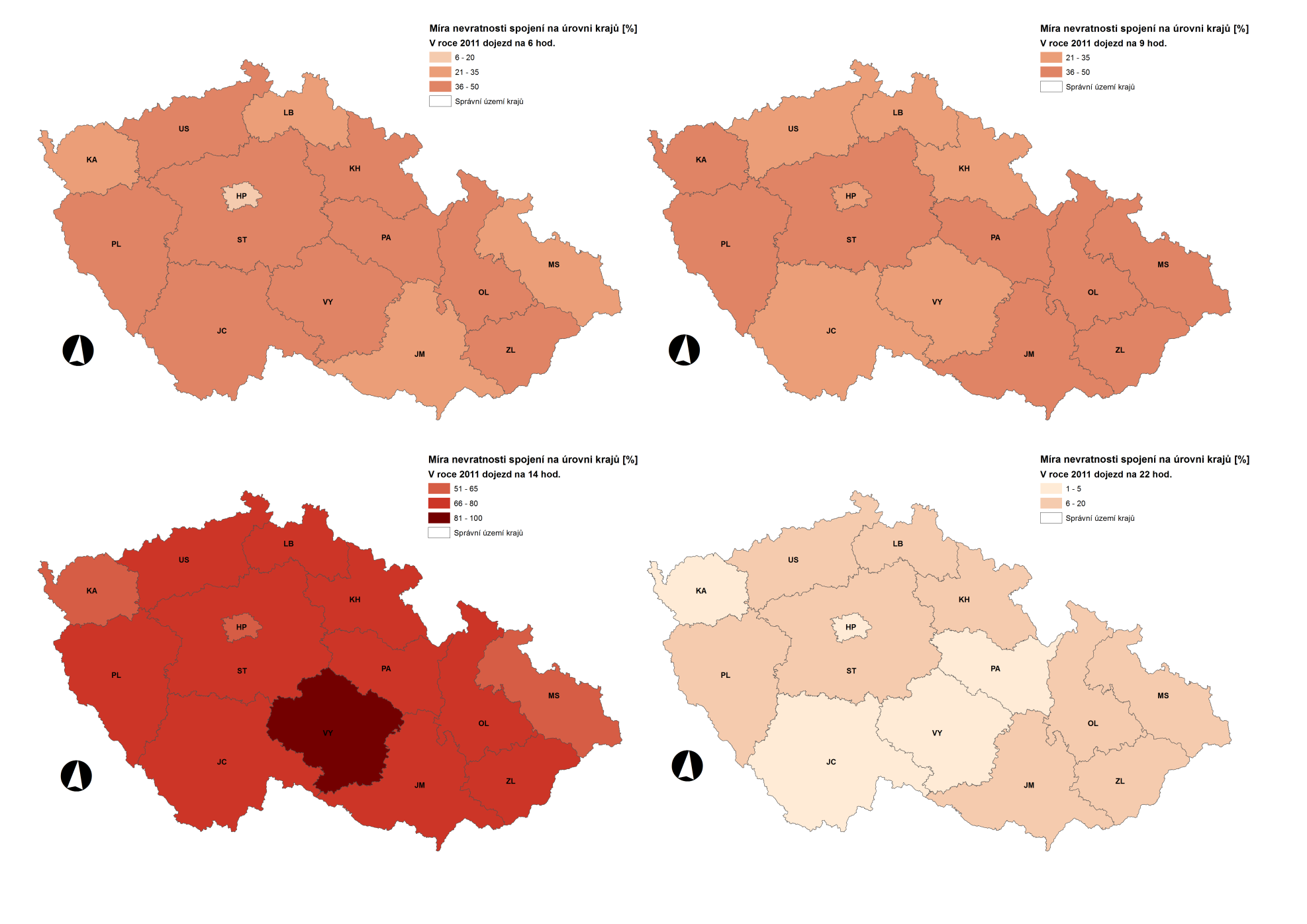 výsledky - kraje
výsledky - kraje
výsledky - okresy
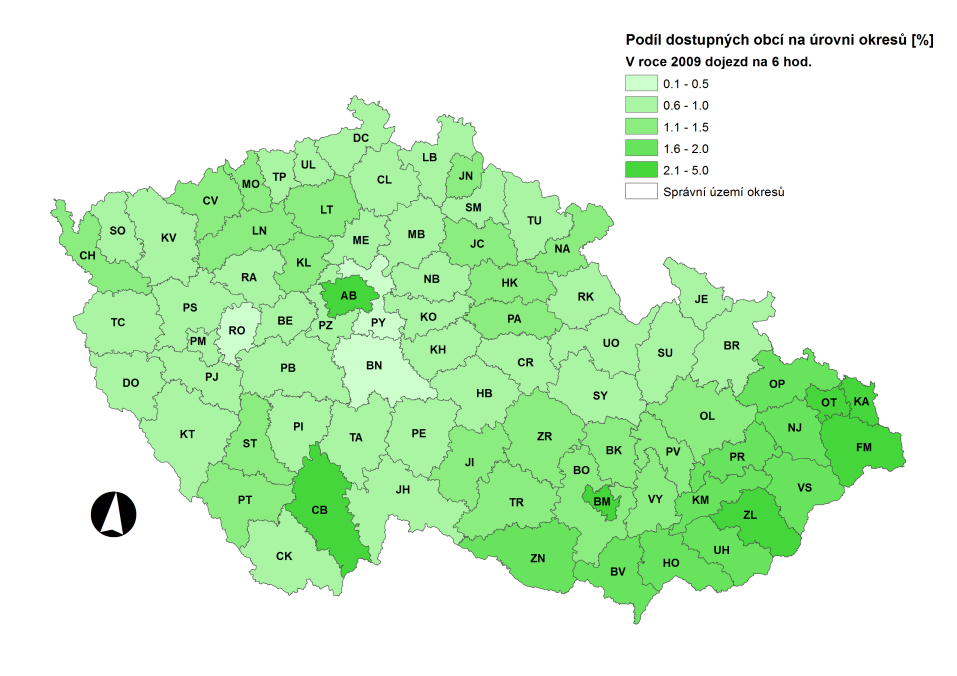 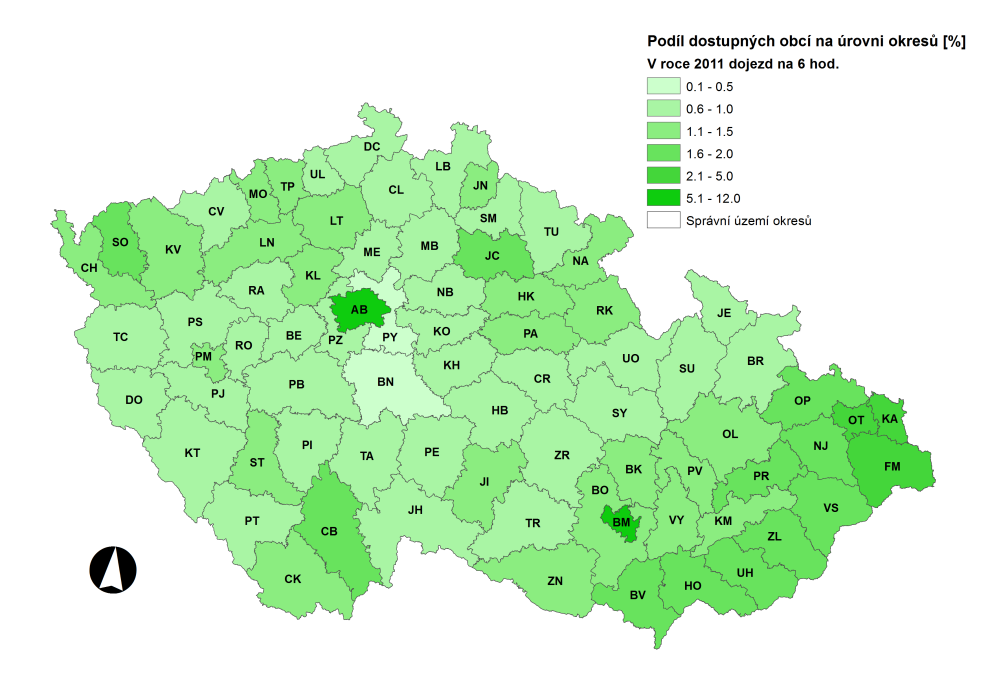 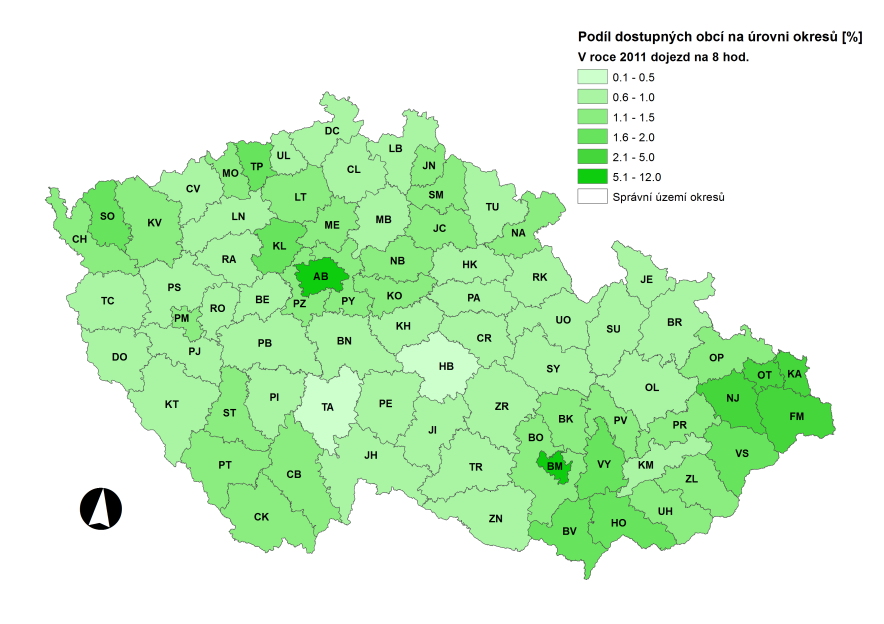 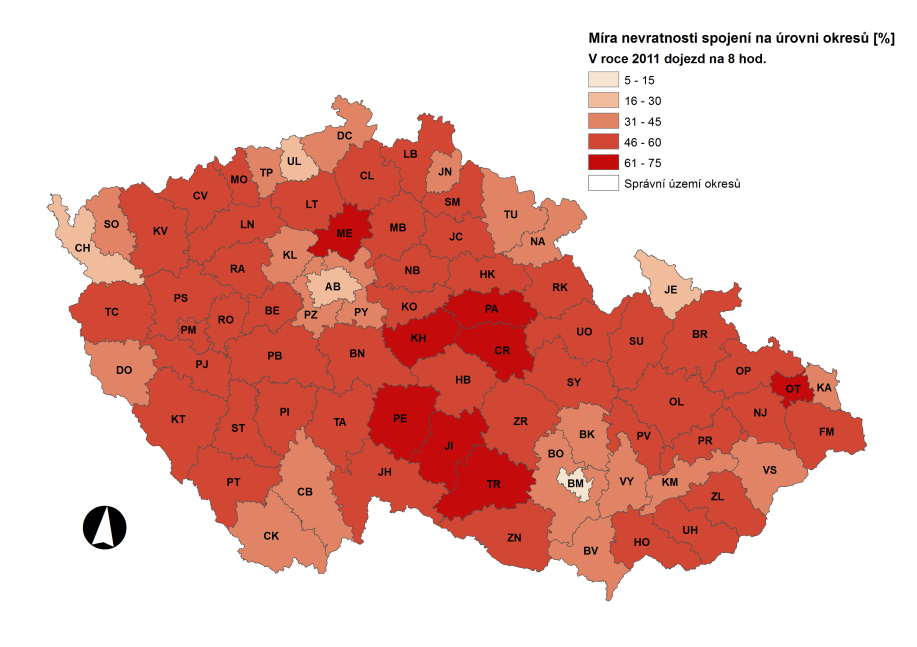 výsledky - okresy
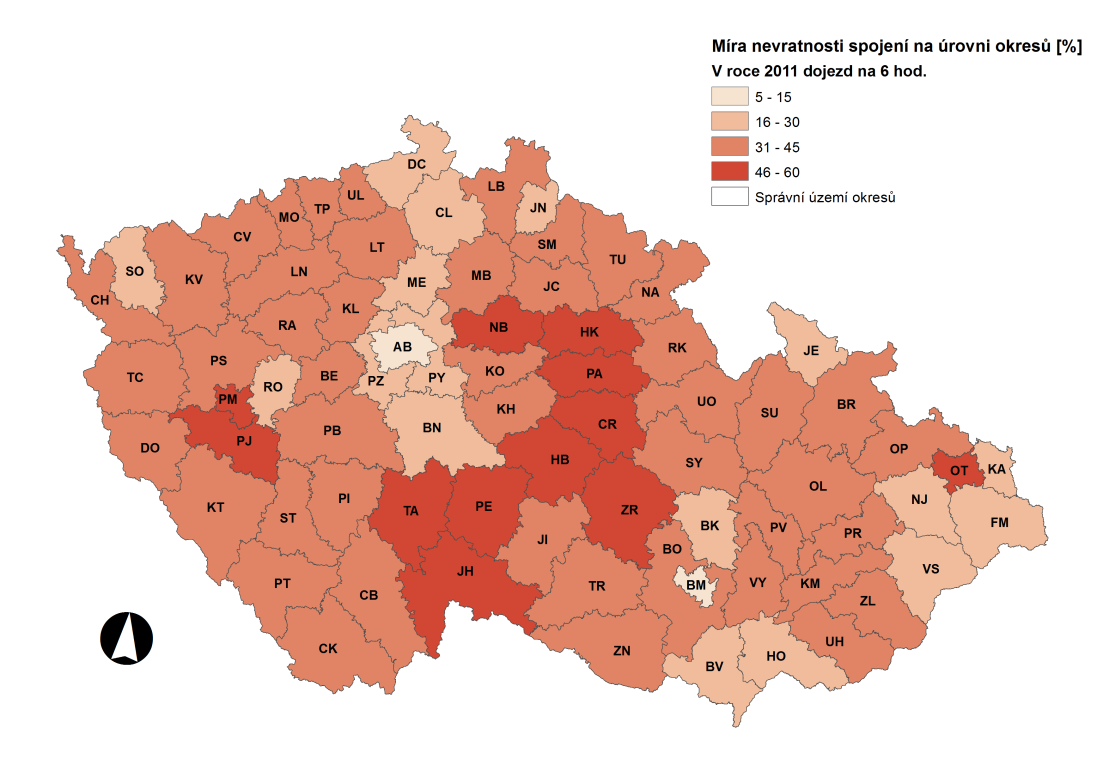 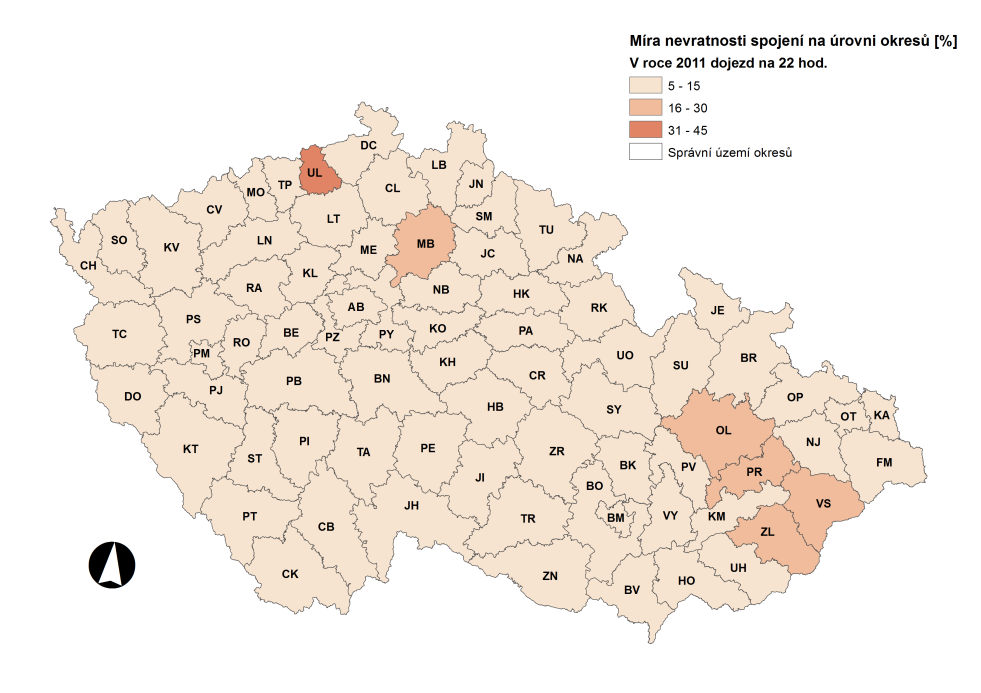 výsledky - okresy
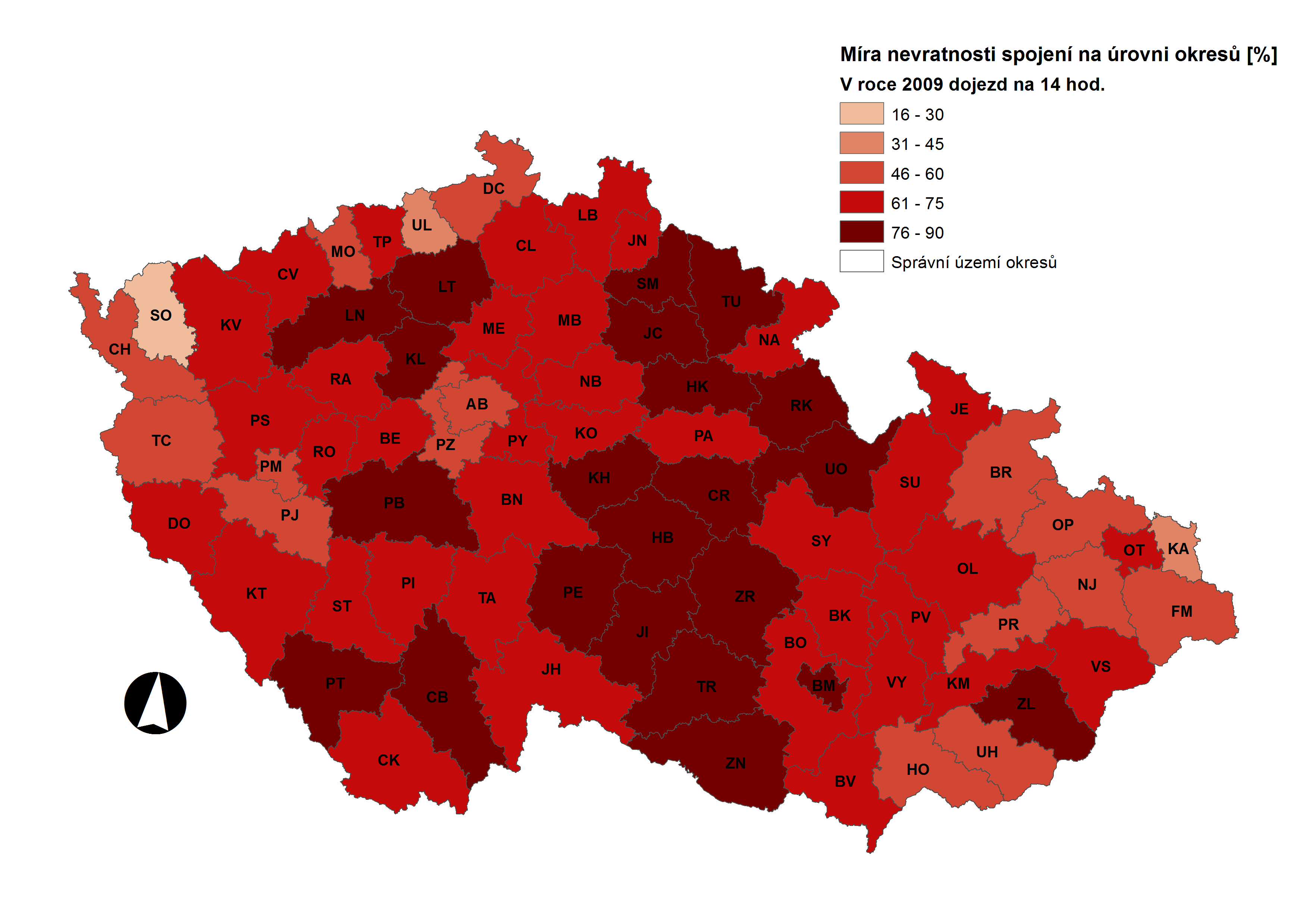 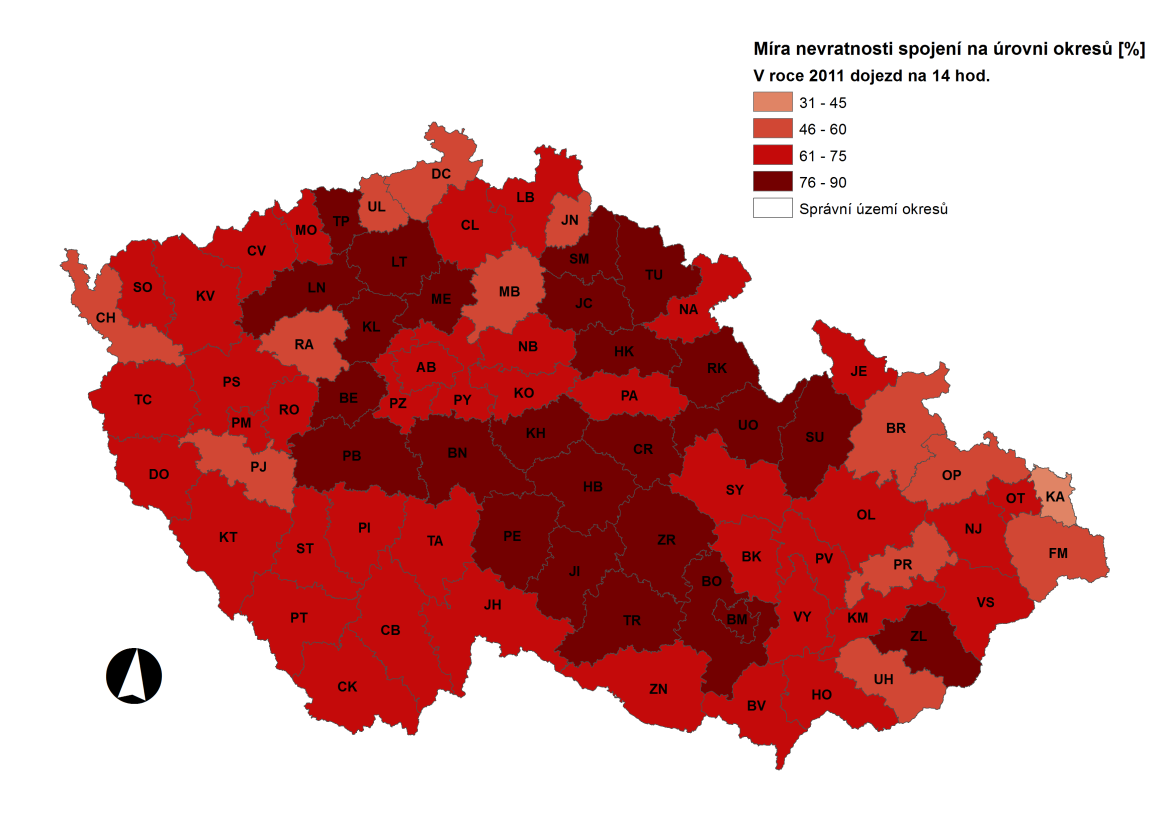 výsledky - obce
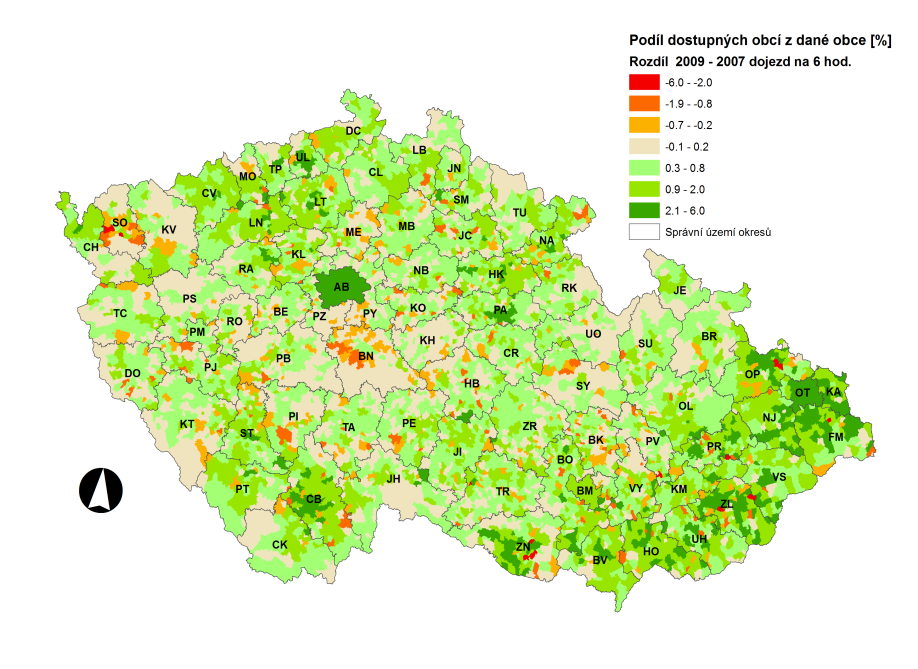 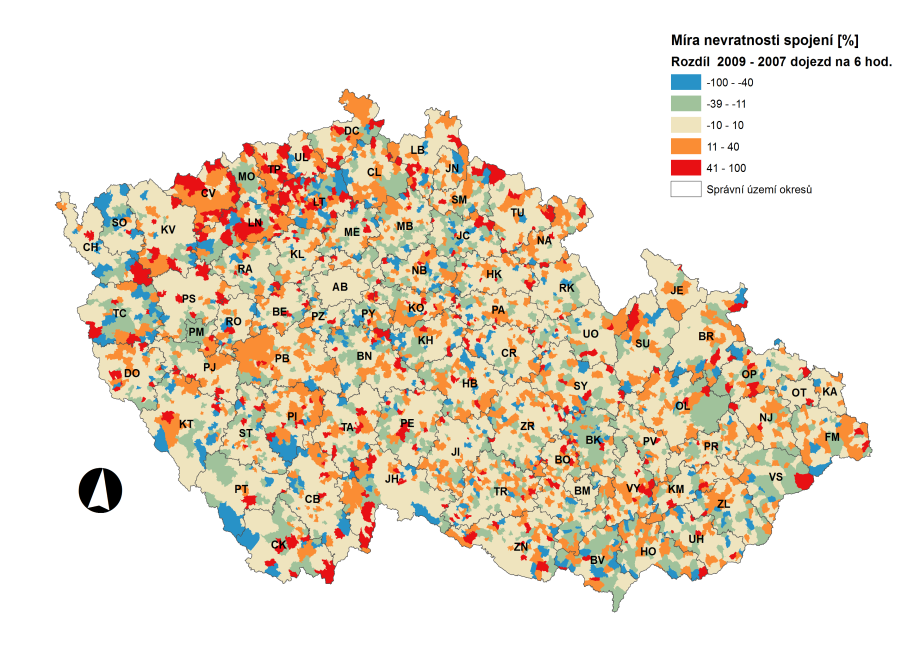 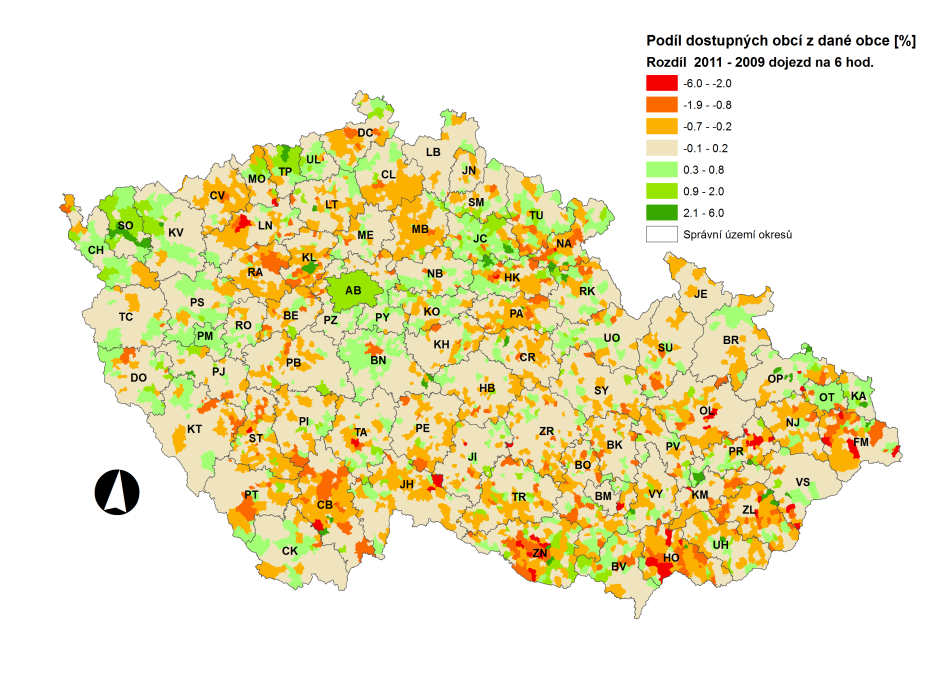 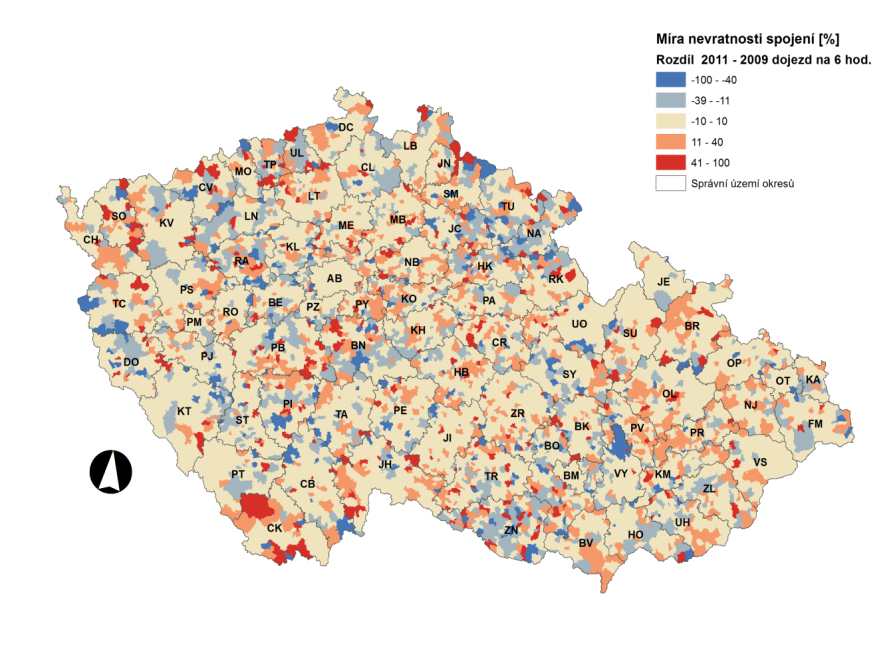 závěr
Podíl dostupných obcí v roce 2009 oproti roku 2007 vzrostl až o 78%. 
V roce 2010 došlo k poklesu dostupnosti o 13%.
V roce 2011 oproti roku 2010 dostupnost opět narostla a to o 7%.
MNS v roce 2008 narostla o 9 %, oproti roku 2007, tzn. zhoršení situace.
V letech 2009 a 2010 došlo k mírnému zvýšení dostupnosti. 
Mezi lety 2008 a 2010, došlo k výraznému zvýšení dostupnosti, až o 77%. 
V roce 2011 došlo k poklesu dostupnosti o 5%, oproti roku 2010.
literatura
české tituly:
Dostupnost zaměstnavatelů v okrese Bruntál (Horák, Horáková, Peňáz, 2004)
Dopravní systém České republiky: efektivita a prostorové dopady(Kraft, Vančura, 2009)
Význam dopravní obslužnosti v rozvoji  venkovských oblastí (Marada, Květoň, 2006)
Dopravní hierarchie středisek v Česku: Vztah k organizaci osídlení (Marada, 2003)
Dopravní dostupnost zaměstnavatelů v okrese Jeseník ve vztahu k demografickým ukazatelům (Šeděnková,2004)

zahraniční tituly:
Modelling spatial accessibility to public transport stops in Ljubljana (Modelování prostorové dostupnosti k veřejné dopravě zastávek v Lublani) (Kozina, 2010)
GIS and Transportation: Status and Challenges 
      (GIS a doprava: statusy a výzvy) (Goodchild, 2000)
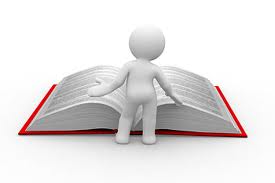 Děkuji za pozornost